Bachelor of Business ManagementBBM ·Tribhuvan UniversityBachelors·4 years
The Bachelor of Business Management (BBM) program of Tribhuvan University spans 4 years and is divided into 8 semesters. With a total of 120 credit hours, the program is taught in 65 institutions.
Eighth Semester
INTERNSHIP PROJECT REPORT WRITING
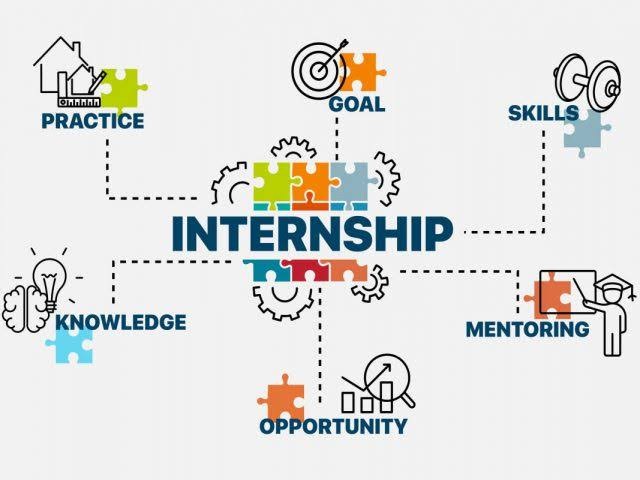 NATIONAL COLLEGE
     FACULTY OF MANAGEMENT 	
 TRIBHUVAN UNIVERSITY
TRIBHUVAN UNIVERSITY
Faculty of Management Office of the Dean
T.U., Kirtipur
 
Internship
The internship carries a weight equivalent to 3 or 6 credit hours according the Course Structure of the respective program. Students must secure a minimum grade of 'C' in the internship. The grade requirement shall be on the average of the components of the project work i.e. organizational evaluation and presentation and internship report.
Format of the Internship Report
An Internship report is typically made up of three main divisions:
Preliminary
 (2) Body
(3) Supplementary. 
Each of the sections contains different kind of contents. Students are required to assemble the report in the following order:
Preliminary
Title page of the Report 
Student Declaration
Letter from the Organization
Supervisor’s Recommendations 
Approval Sheet 
Acknowledgments
Table of Contents
 List of Tables
 List of Figures
List of Abbreviations
Body Components:
Introduction
Background
Objectives
Methodology (Organization selection, placement, duration, activities)
Brief Introduction of the Industry.
Brief Introduction of the Organization.
Analysis of activities done / problems solved
Conclusion (Lessons learnt)
Reference / Bibliography
Internship Project Report Writing (Guidelines)
 
1.  Number of copies to be submitted
A Student Shall Be Required to Submit Two Spiral Bound Copies of The Internship Report In The Recommended Format.
2. Length:
Approx 35 to 40 pages (About 10,000 to 12,000 words)
 
3. Paper:
A4 white bond paper
 
4. Typing:
Font – Times New Roman
Standard letter size: Title – 14 and Text – 12 Black Colour
One side of the paper One and half line spacing
5. Margin:
Left and Top – 35 mm Right and Bottom – 20 mm
6. Page Numbers:
All the pages in the initial part are in small roman centrally located at the bottom of the pages. Pages in the body parts are in Arabic numerals centrally located at the bottom of the pages.
Each chapter should begin on a new page
7. Alignment:
Title page: Centre Chapter heading: Centre Sub-heading : Left Body of text: Justify

Note: The Faculty of Management expects a high standard of editing of the work submitted to it for examination.
Report writing format should follow the APA styles of citation and references. Except for text in the tables, all other text must always be justified.
Students are required to follow the above stated guidelines and are required to write the internship project report in their own language.
Title Page
 
AN INTERNSHIP REPORT ON
TITLE OF THE SUMMER PROJECT REPORT
 
Submitted by: 
Student’s Full Name 
National College
Roll No.
T.U. Registration No.:

     Submitted to
Office of Dean
 Faculty of Management
 Tribhuvan University

In the partial fulfillment of the requirements for the degree of
Bachelor of Business Management (BBM)
 
              Place
                Month/Year
STUDENT DECLARATION

(On plain paper)
 
 
 
 
This is to certify that I have completed the Internship Report entitled”(title of the report)” under the guidance of “(name of the guide)” in partial fulfillment of the requirements for the degree of Bachelor of Business Management at Faculty of Management, Tribhuvan University. This is my original work and I have not submitted it earlier elsewhere.
 
 
 
Date:
Signature:
 Name
LETTER FROM ORGANIZATION
SUPERVISOR’S RECOMMENDATION
This is to certify that the Internship report entitled “	” is an academic work done by “	” submitted in the partial fulfillment of the requirements for the degree of Bachelor of Business Management (BBM) at Faculty of Management, Tribhuvan University under my guidance and supervision. To the best of my knowledge, the information presented by him/her in the report has not been submitted earlier.
 
  
………………………
 Name
Designation
 Date:
APPROVAL SHEET
(ON COLLEGE LETTER HEAD)